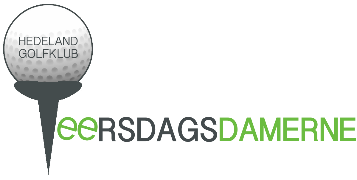 Velkommen til Infomøde
Teersdagsdamerne – 25. marts 2025
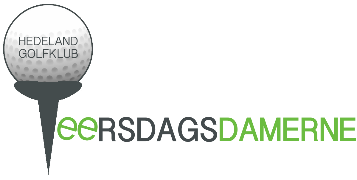 Dagsorden
Spilleplanen 2025
Specialturneringer
Nye tiltag i år
General Information
Renovering af hul 11
Eventuelt
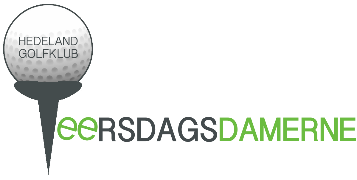 Spilleplanen 2025
Åbningsturnering d. 12/4 kl 9.00

Sæsonen: Starter d. 15/4 – Slut 23/9
Vi spiller i 2 perioder – i alt 21 Spil:

1. periode 10 spil med 6 tællende runder
2. periode 11 spil med 6 tællende runder
5 rækker: 18A, 18B, 18C + 9A, 9B

Eclectic gennem hele sæsonen

Afslutningsturnering d. 30/9
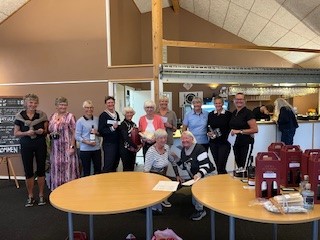 Specialturneringer
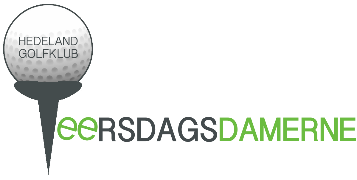 Husk: selv at tilmelde sig til specialturneringer
Nye tiltag i år
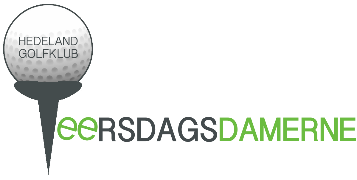 Mix-turneringer spilles kun om eftermiddagen

1. tee skifter i lige og ulige uger 	
9-hullers rækken kommer til at mærker det mest

Eclectic: 9 huller rækken vil se deres eclectic over alle 18 huller

10 min. mellem tee-tider, book gerne 4 spillere pr. bold

Justering i antal slagspil/slaggolf

Point til 50% af deltagerne i rækken
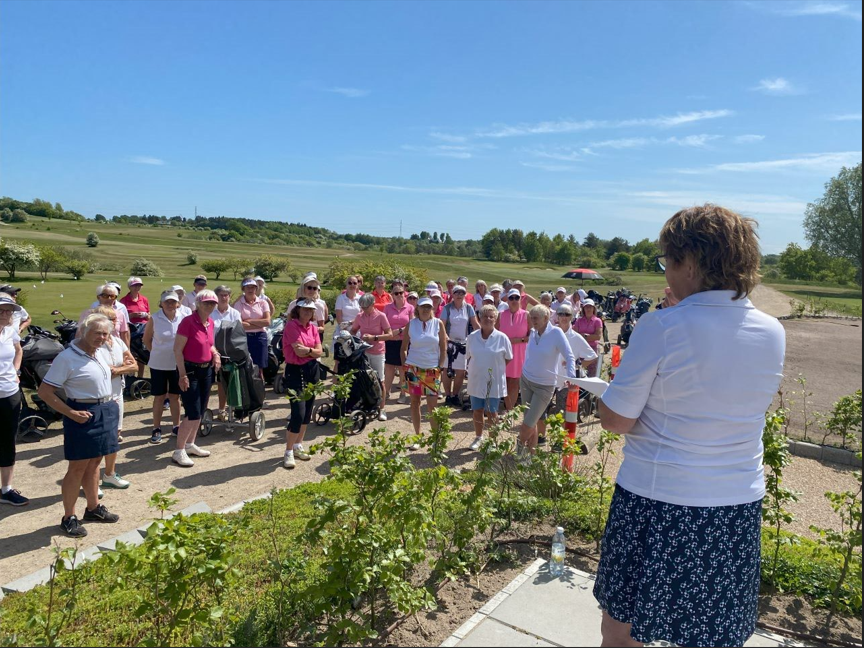 General Information
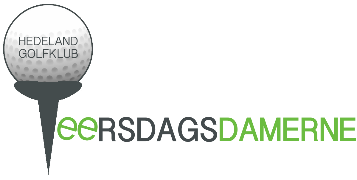 Tilmelding til Teersdagdamerne er åben nu og slutter d. 3. april 2025
Når du tilmelder dig teersdagsdamerne er du automatisk tilmeldt hele sæson 2025

Indtast score hurtigst muligt – inden kl. 21.30

Gem scorekort i 3 måneder

Opfordring! Markøren skal helst være fra Teersdagsdamerne

Markør skal tjekke score-indtastningen

Husk at give besked hvis du melder dig af ‘bolden’

Telefonlister findes i 'skuffen'
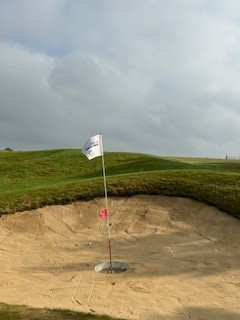 Renovering af hul 11
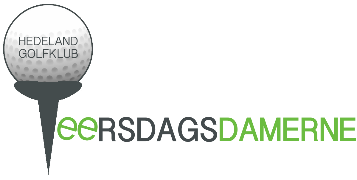 Forventes i august/september

Vi informerer, så snart vi kender planen
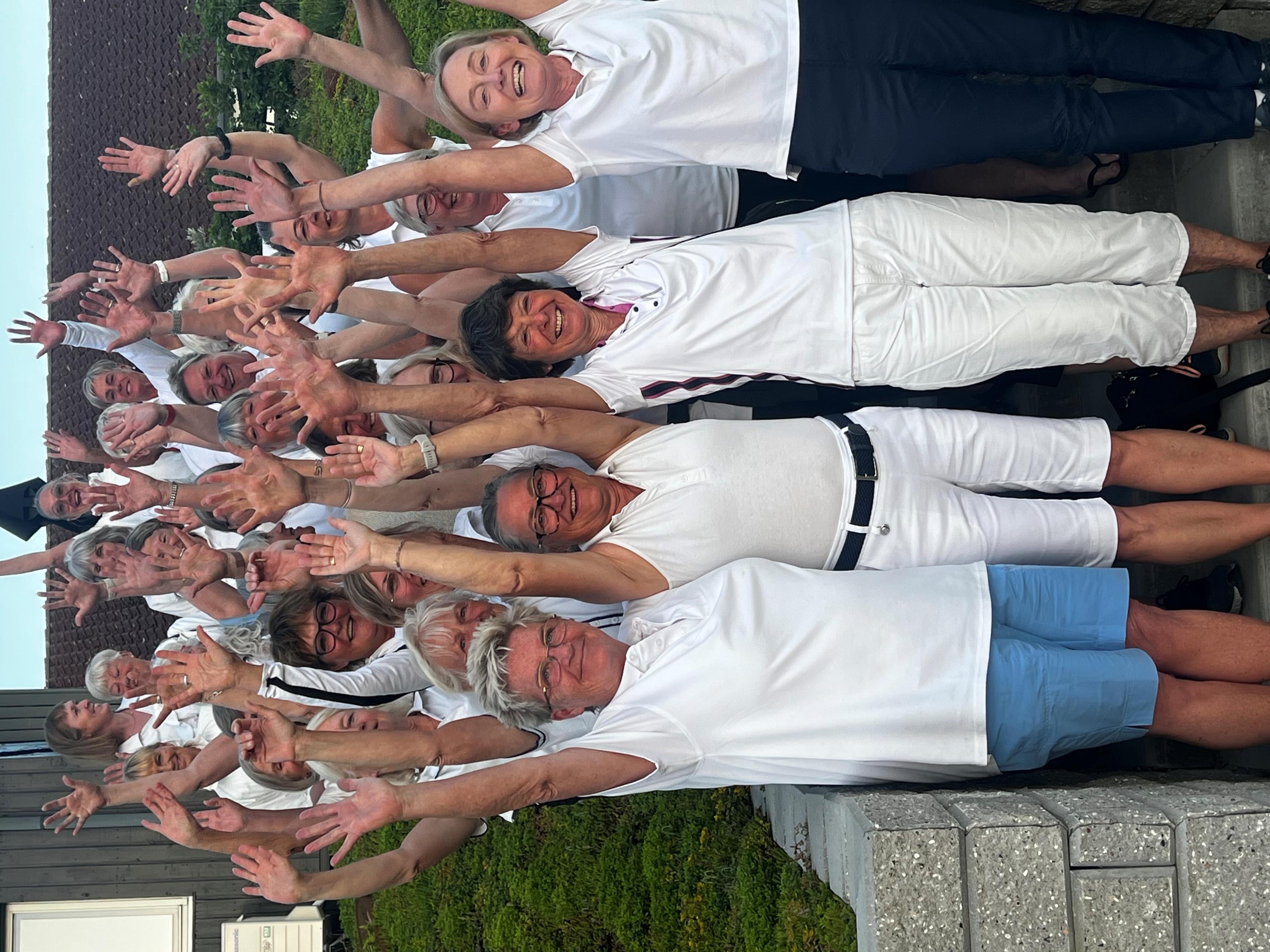 Eventuelt
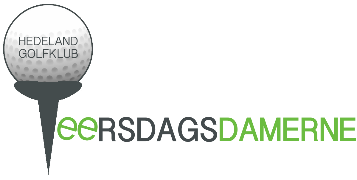 Brochure 2025
Pink Cup – 18. maj 2025
Golf-tur til Sverige – Araslöv 10.-11. maj
Short-game
Hjælp til tilmeding
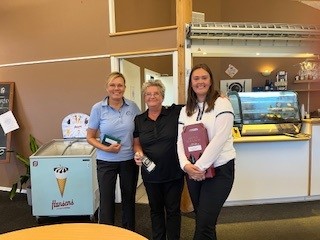 Pink Cup – Golf for
Brystkræftsagen
Sidste år samlede Hedeland golfklub 
ca 42000 kr.
Søndag den 18. maj 2025

Vil du gøre en forskel, ud over at deltage I turneringen.
så har vi brug for hjælp til f.eks:

Sponsorer – har du forslag.
Sælge lodder – fx. Ved Dame-/Herreåbningsturneringen eller et par timer fx. i en weekend

På selve dagen f.eks :
Pynte op (måske dagen før)
Udlevering af scorekort
Salg af fordelskort
Oprydning efter en  skøn dag i golfklubben.

Kontakt Dorte Jacobsen (28 80 96 85) eller Ann-Karina Groth (22 31 05 24)
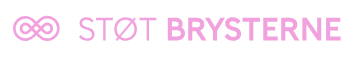 Eventuelt
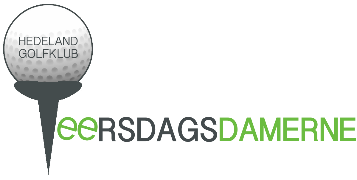 Golf-tur til Sverige – Araslöv 10.-11. maj
Short-game
Hjælp til tilmeding
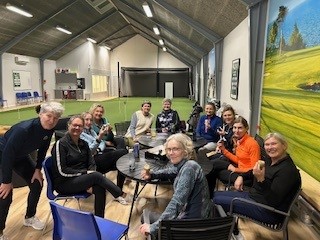 Eventuelt
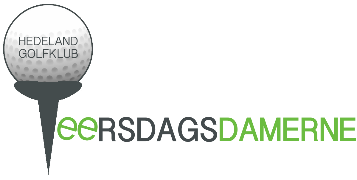 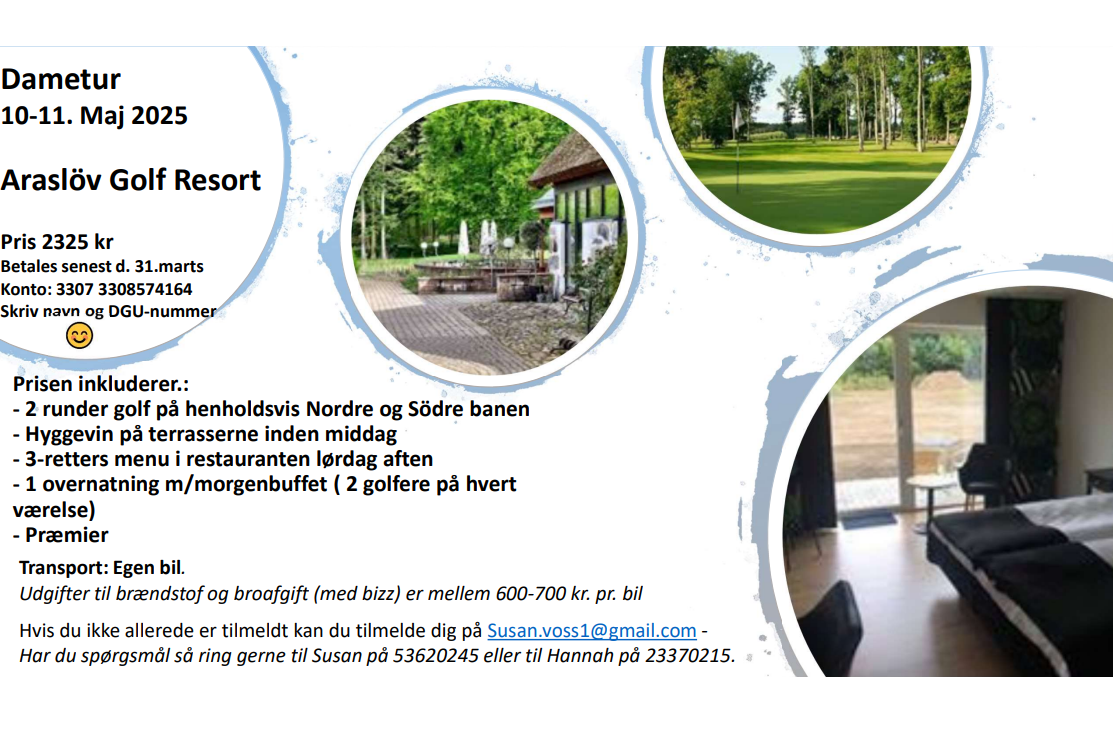 Eventuelt
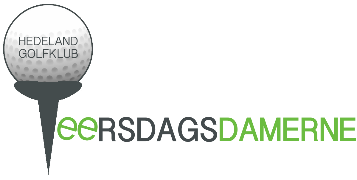 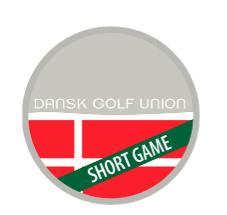 Short-game






Hjælp til tilmelding
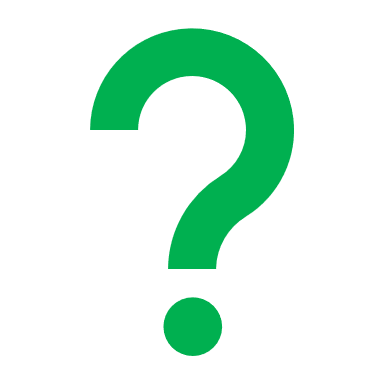